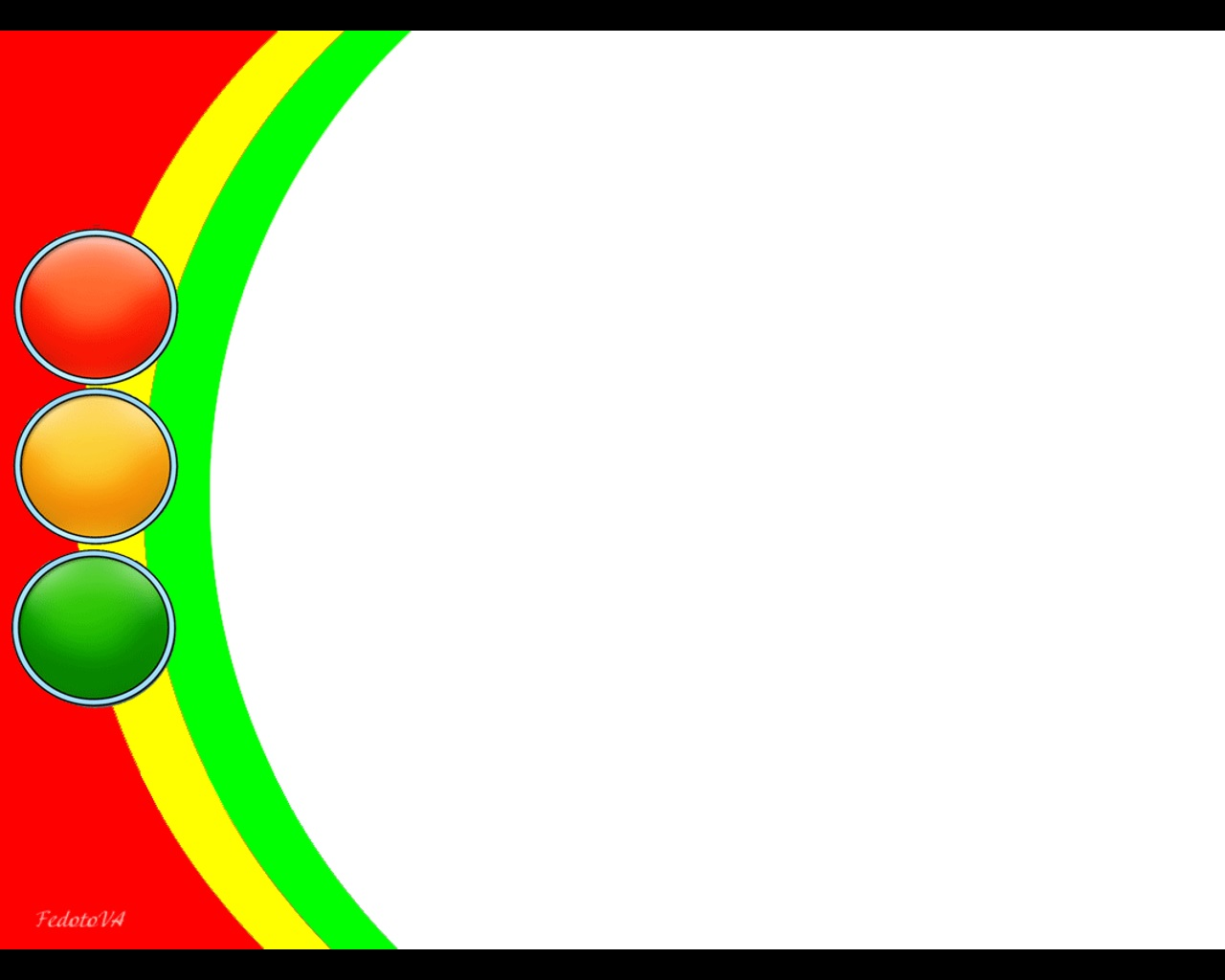 Ребенок учится тому,
Что видит у себя в дому:
Родители пример ему.
С.Брант
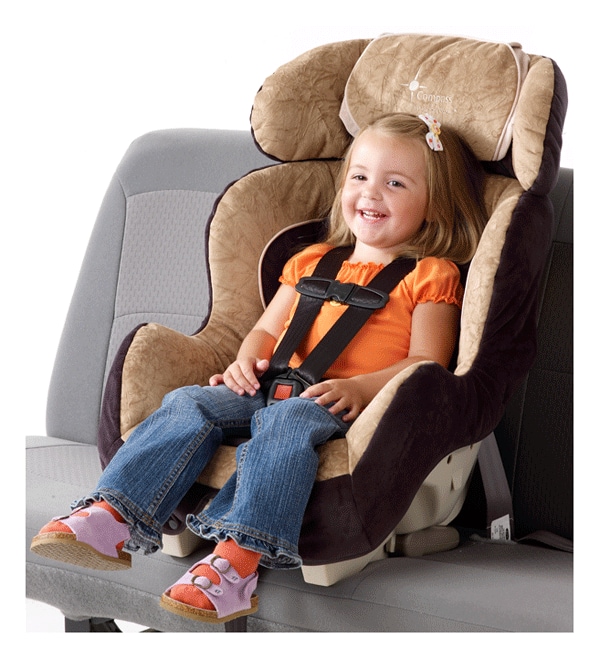 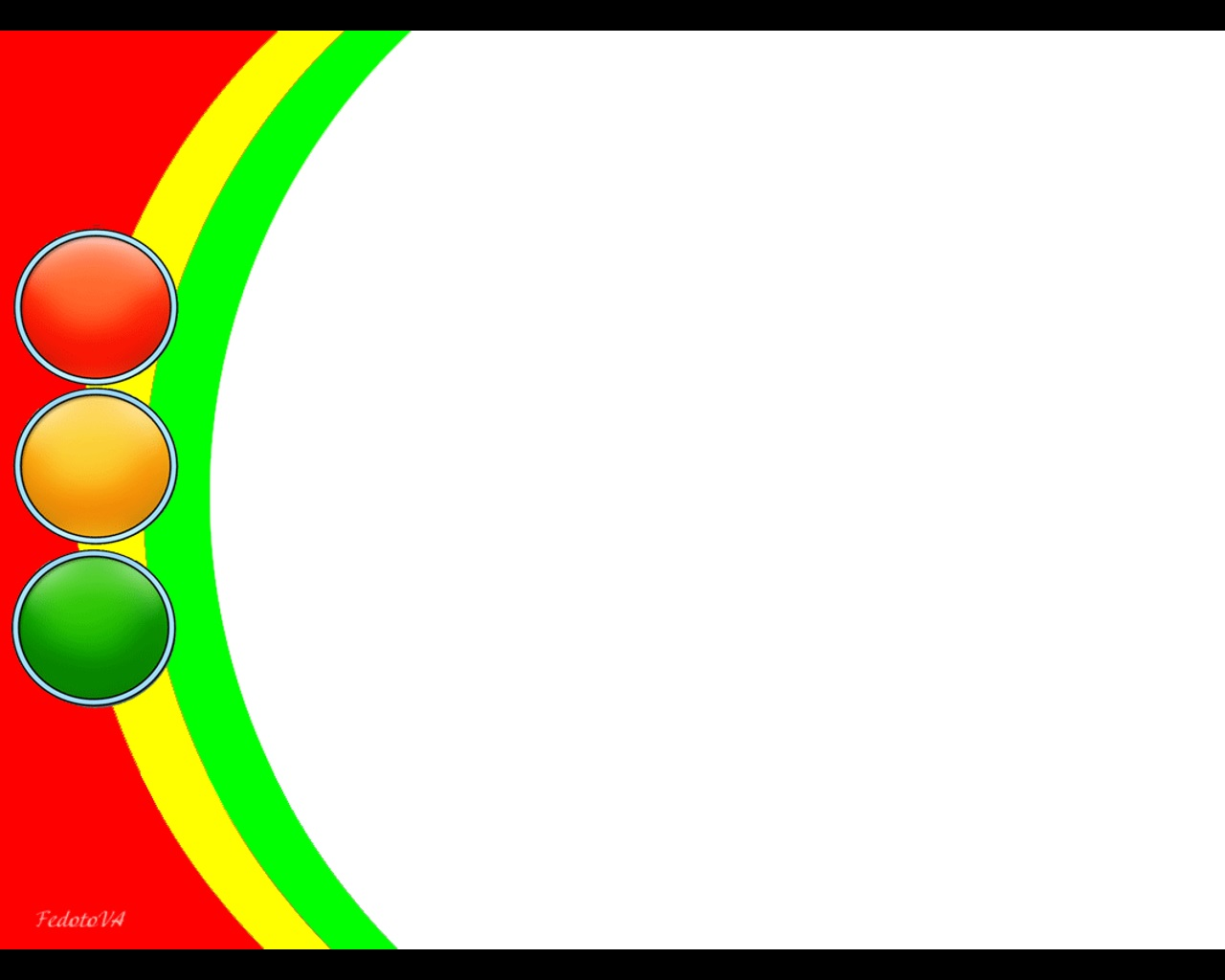 «Добрая дорога Детства»
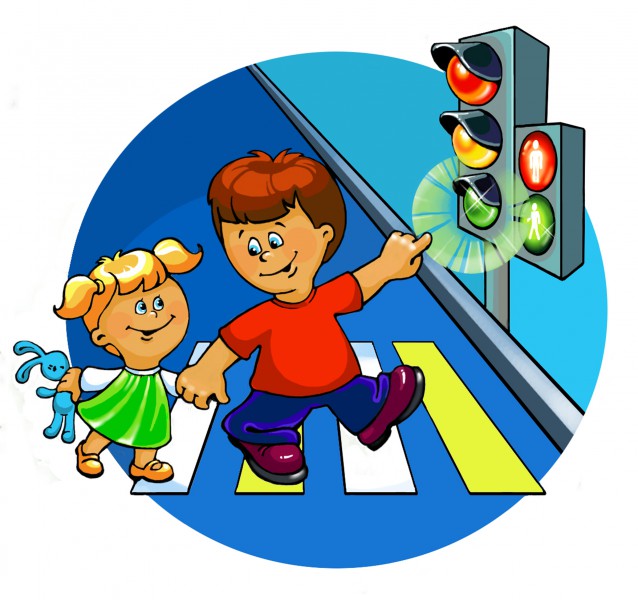 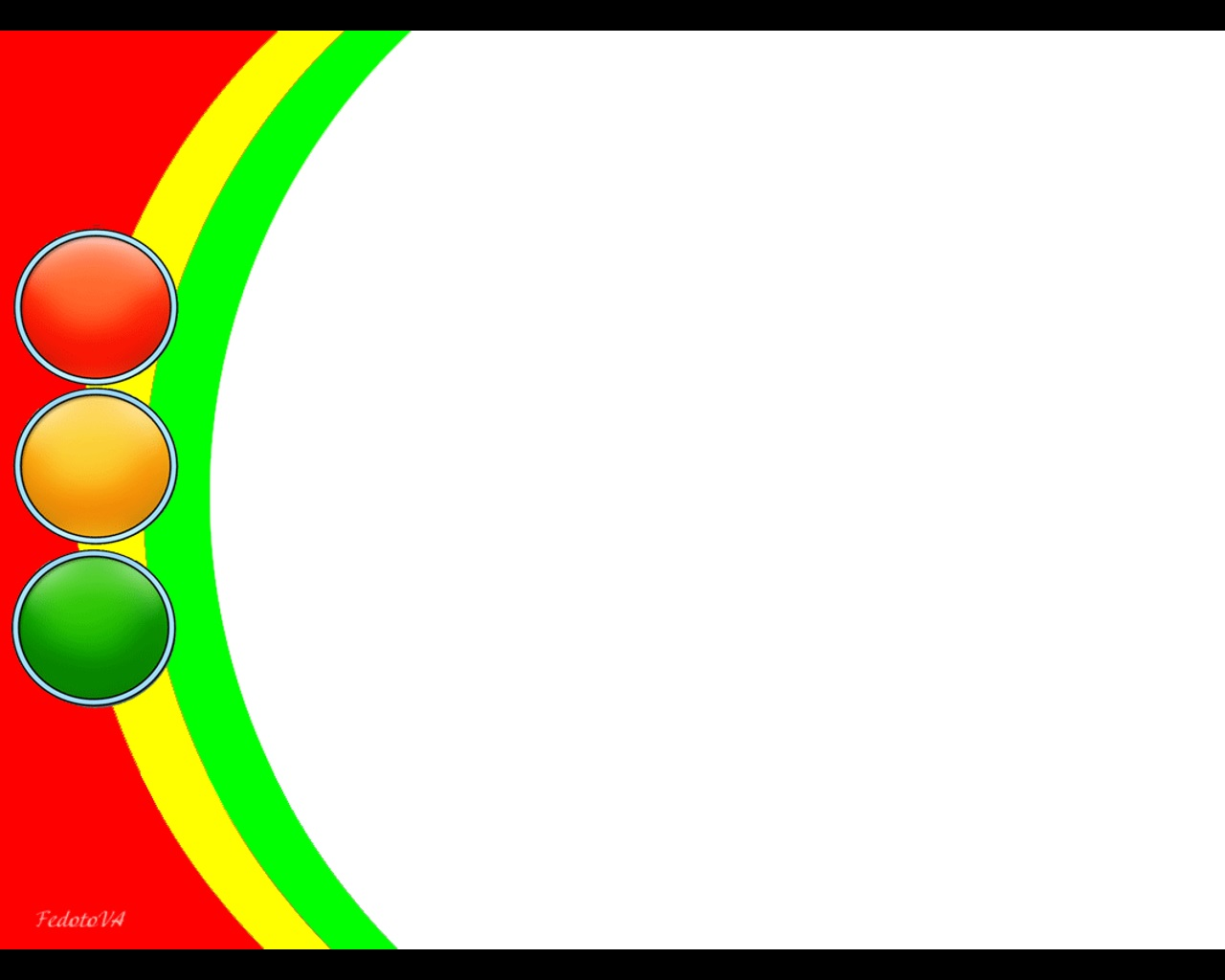 «Почему мы об этом говорим?»
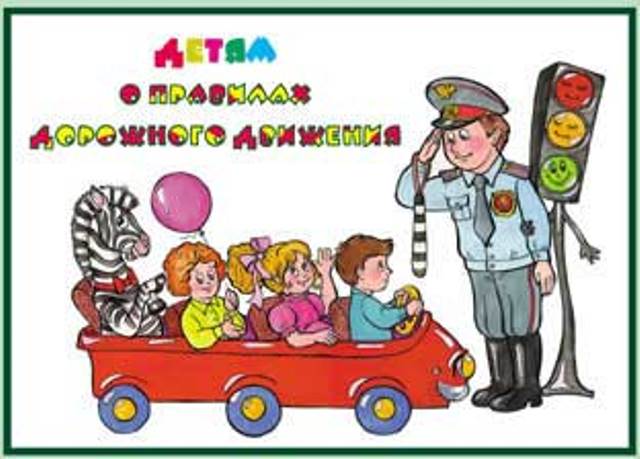 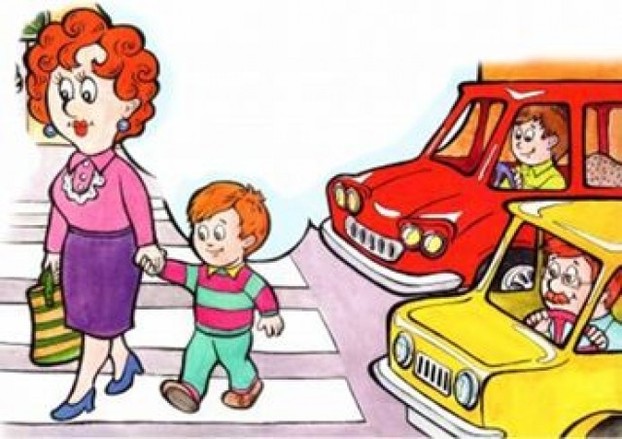 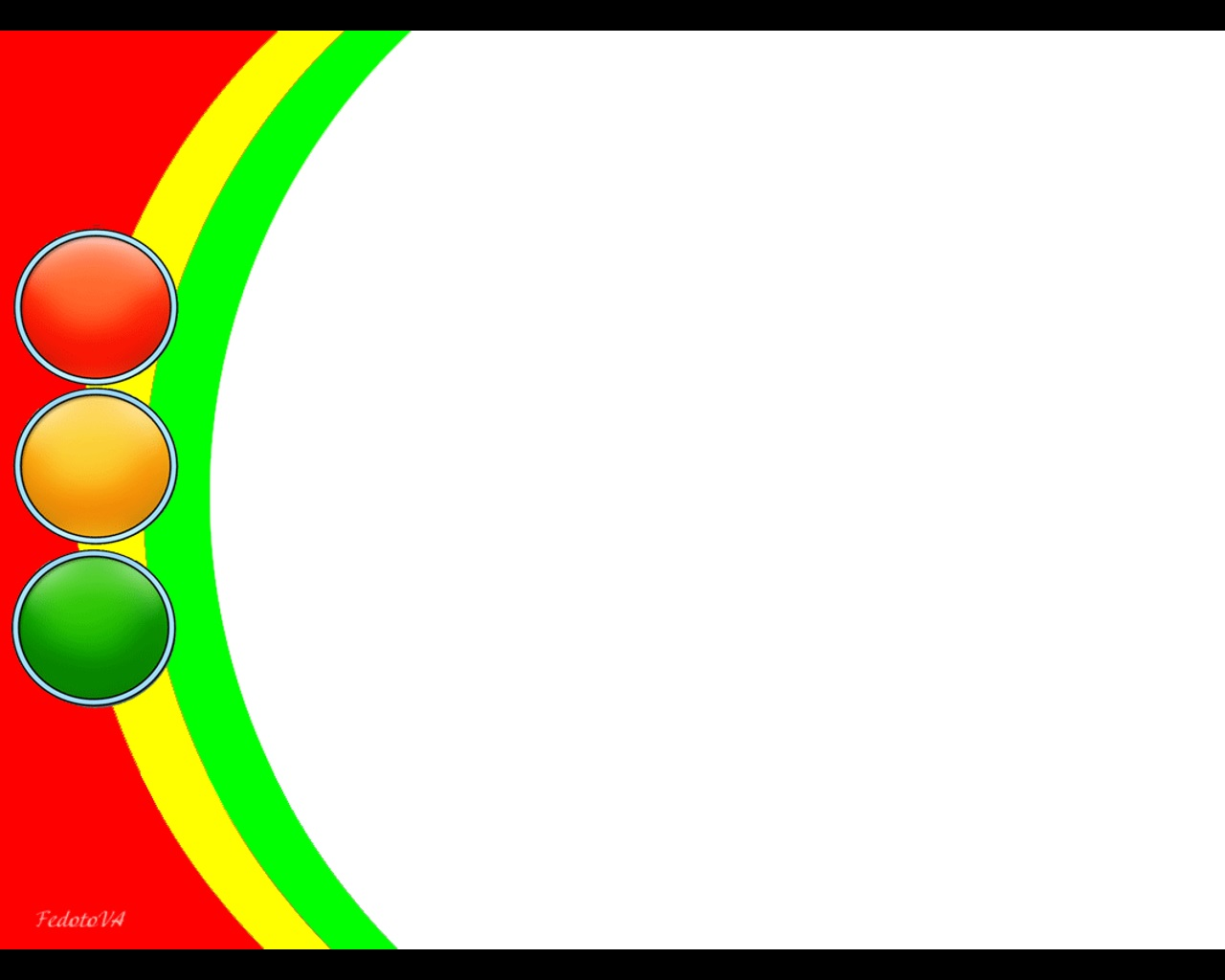 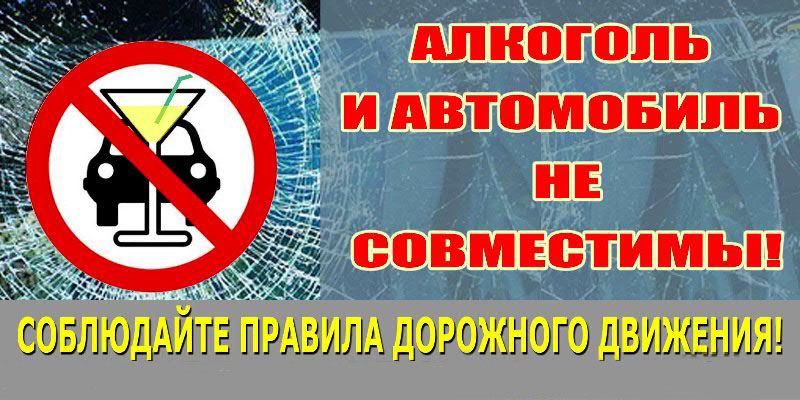 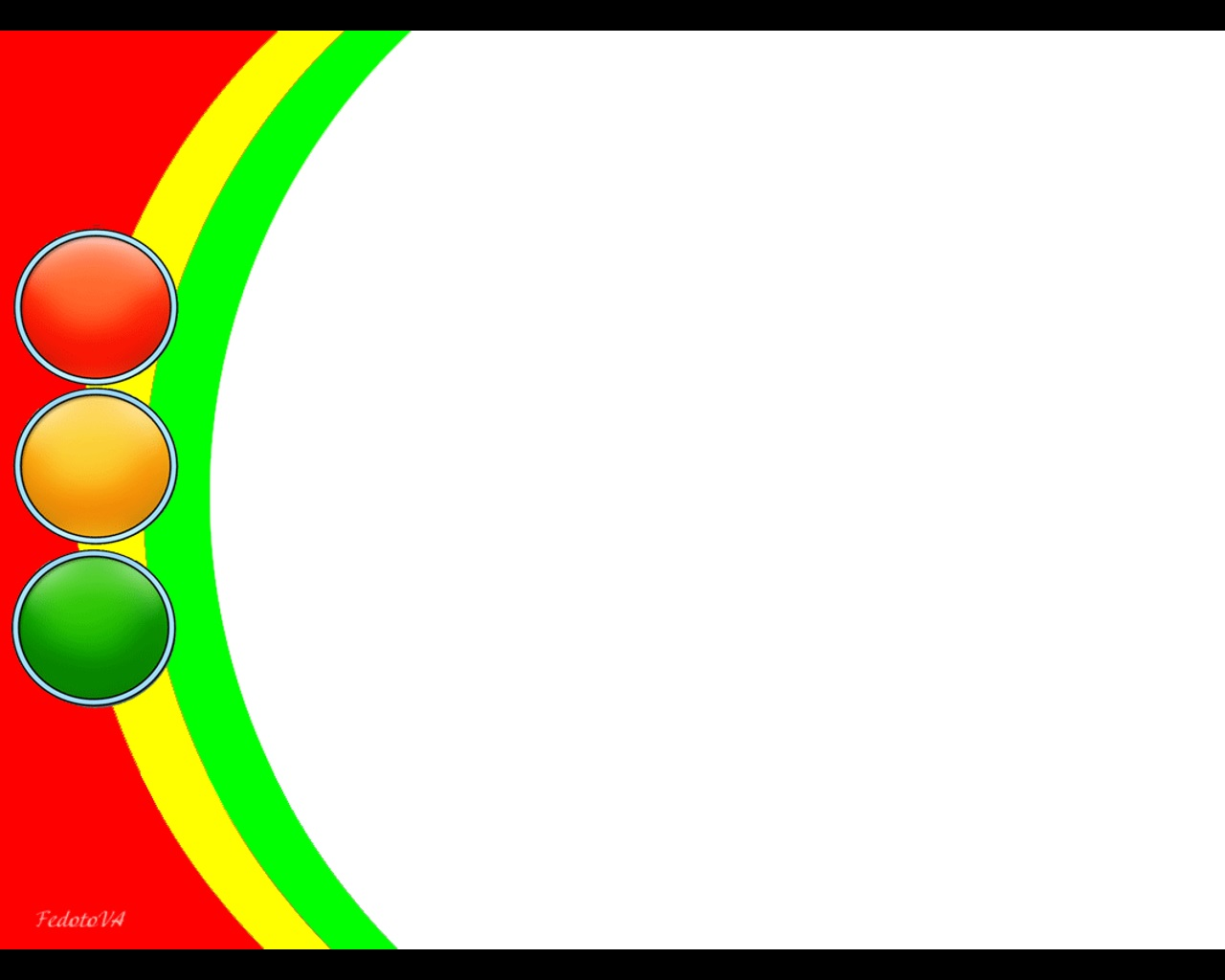 «Я в ответе за жизнь пассажиров»
Учит слово (знания), а воспитывает дело (поведение).
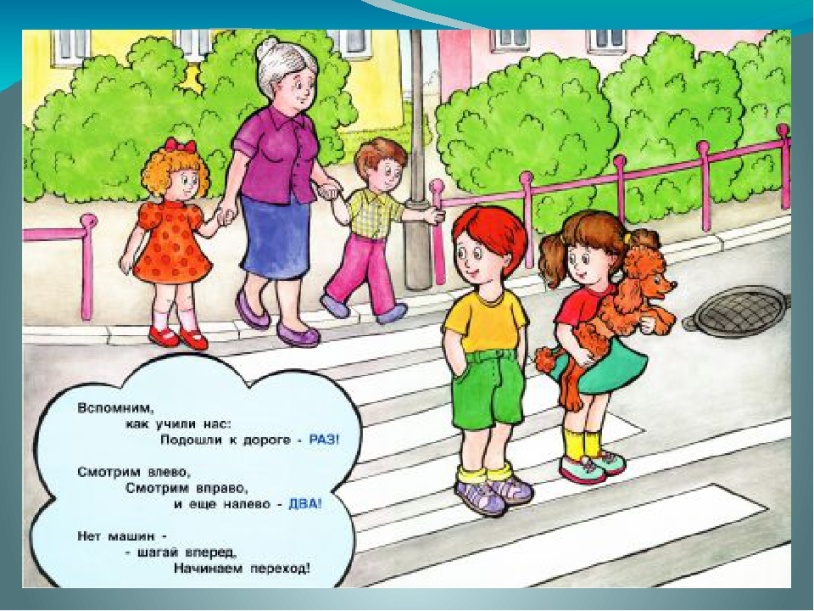 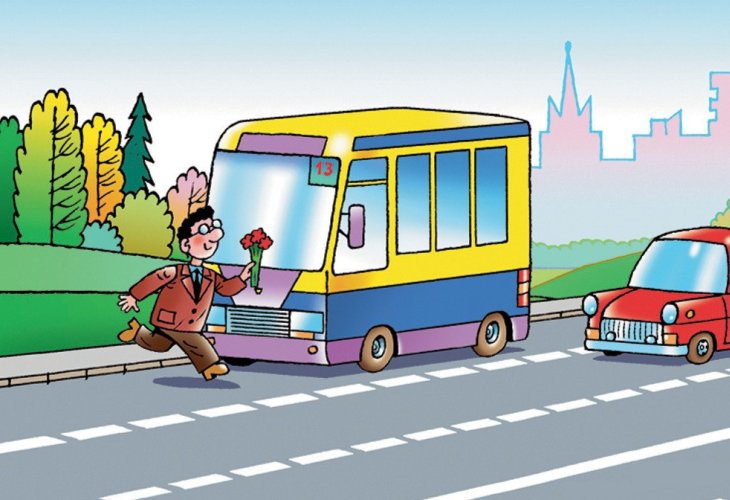 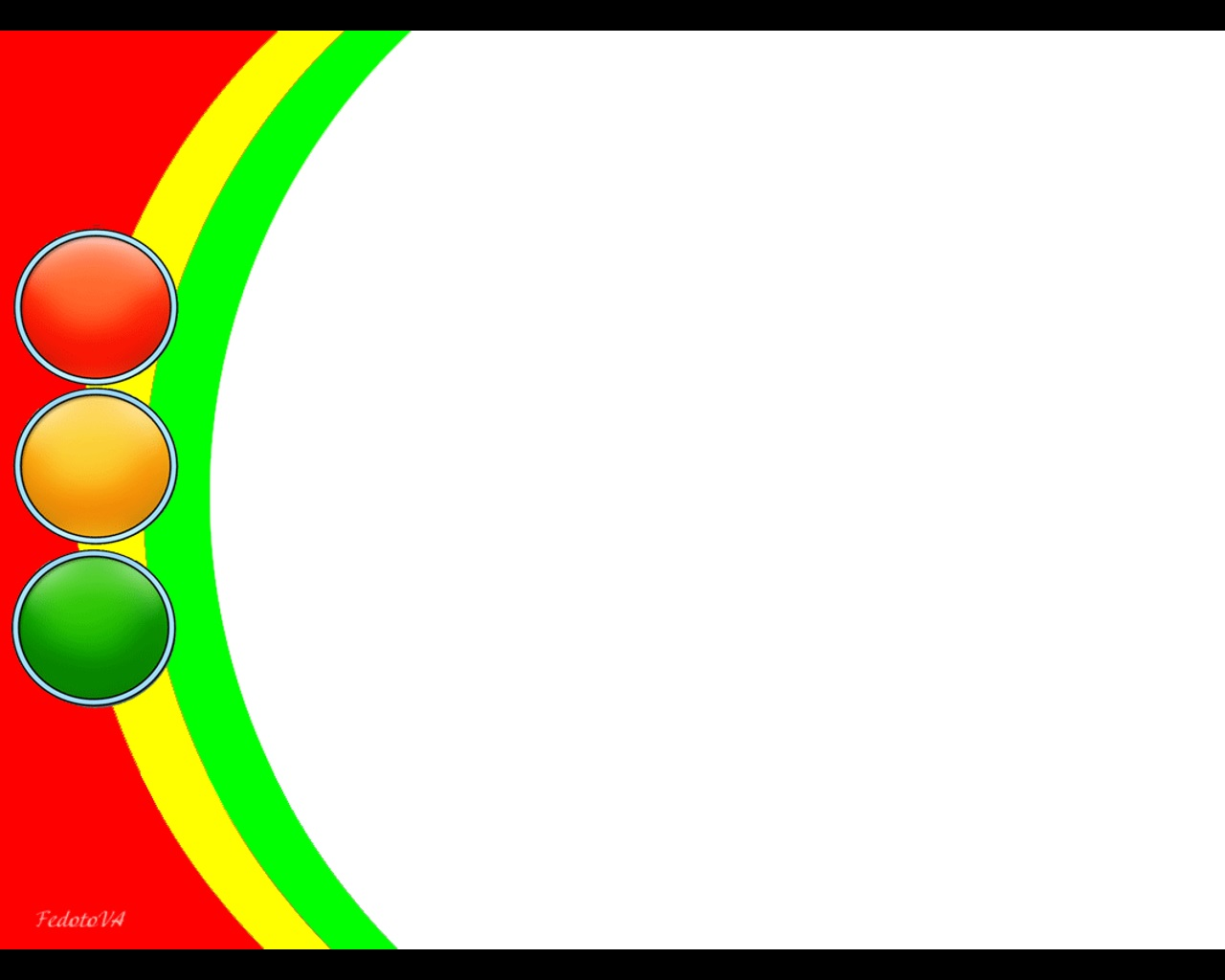 «Осторожно, дети! «Страх – плохой учитель!»
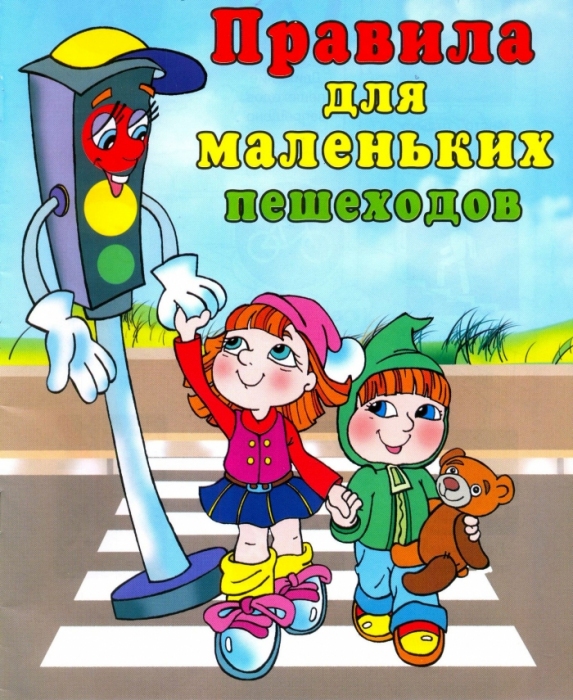 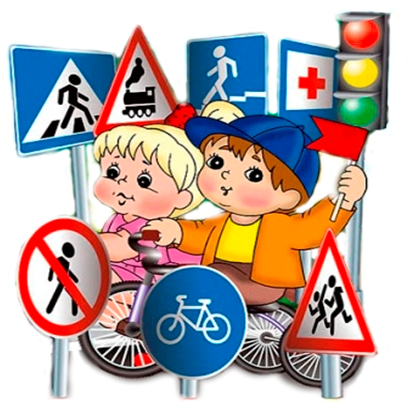 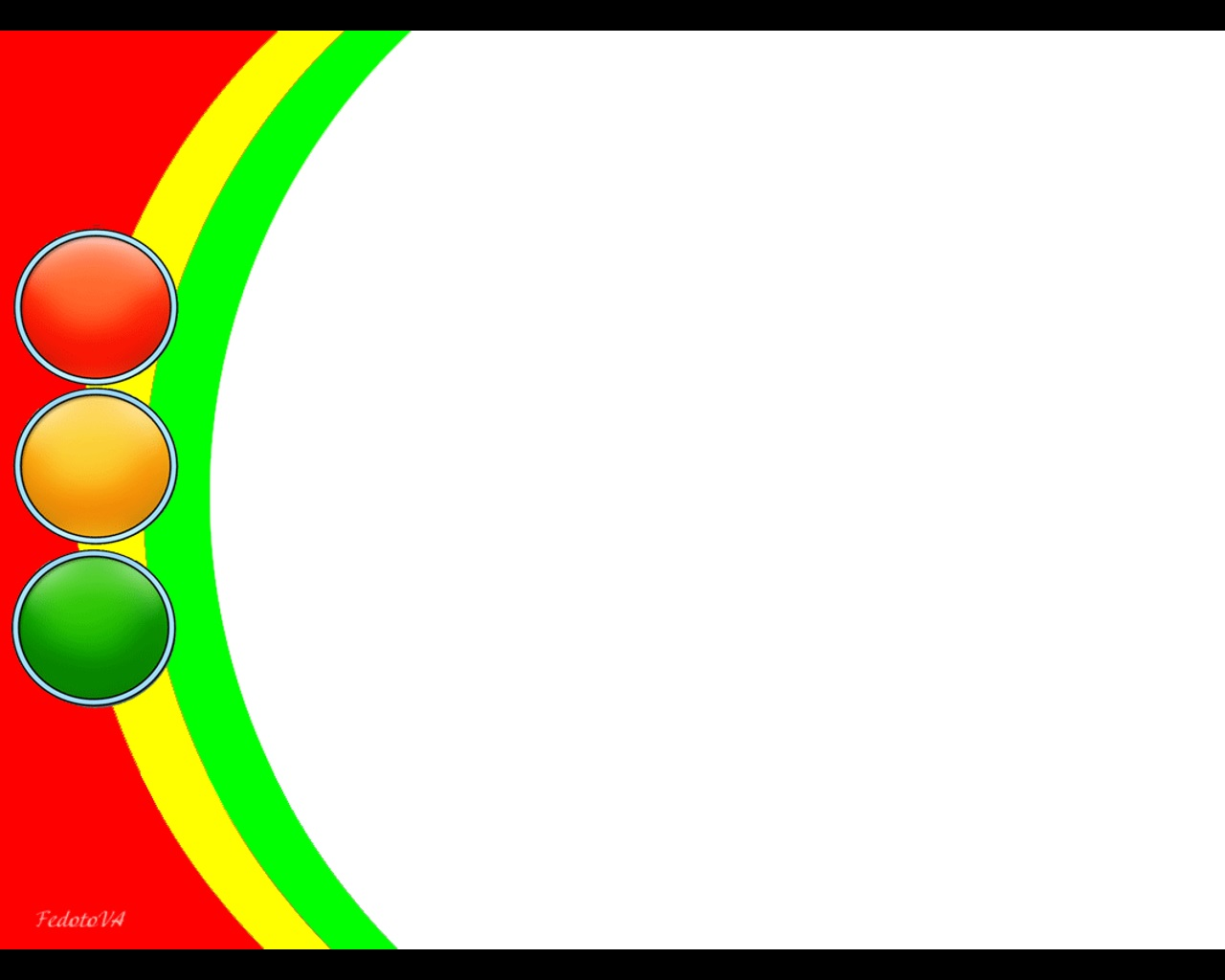 «Учимся играя. Играем, понимая»
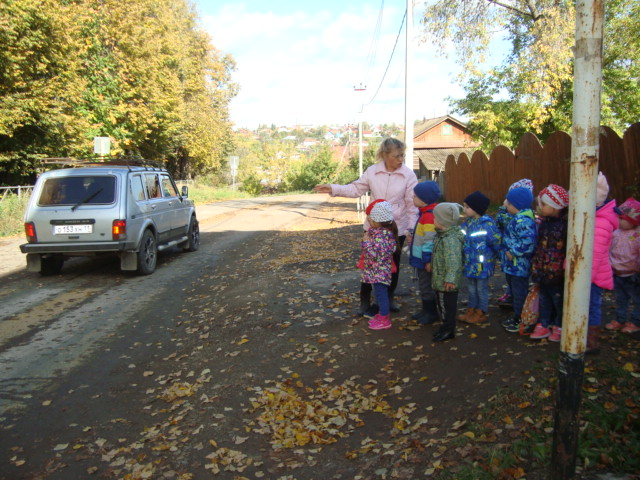 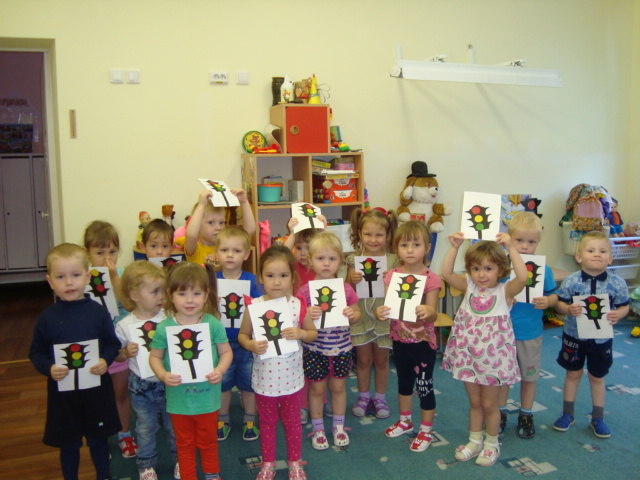 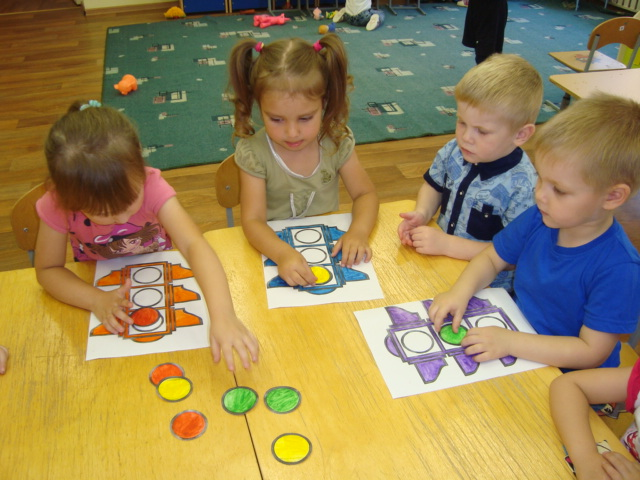 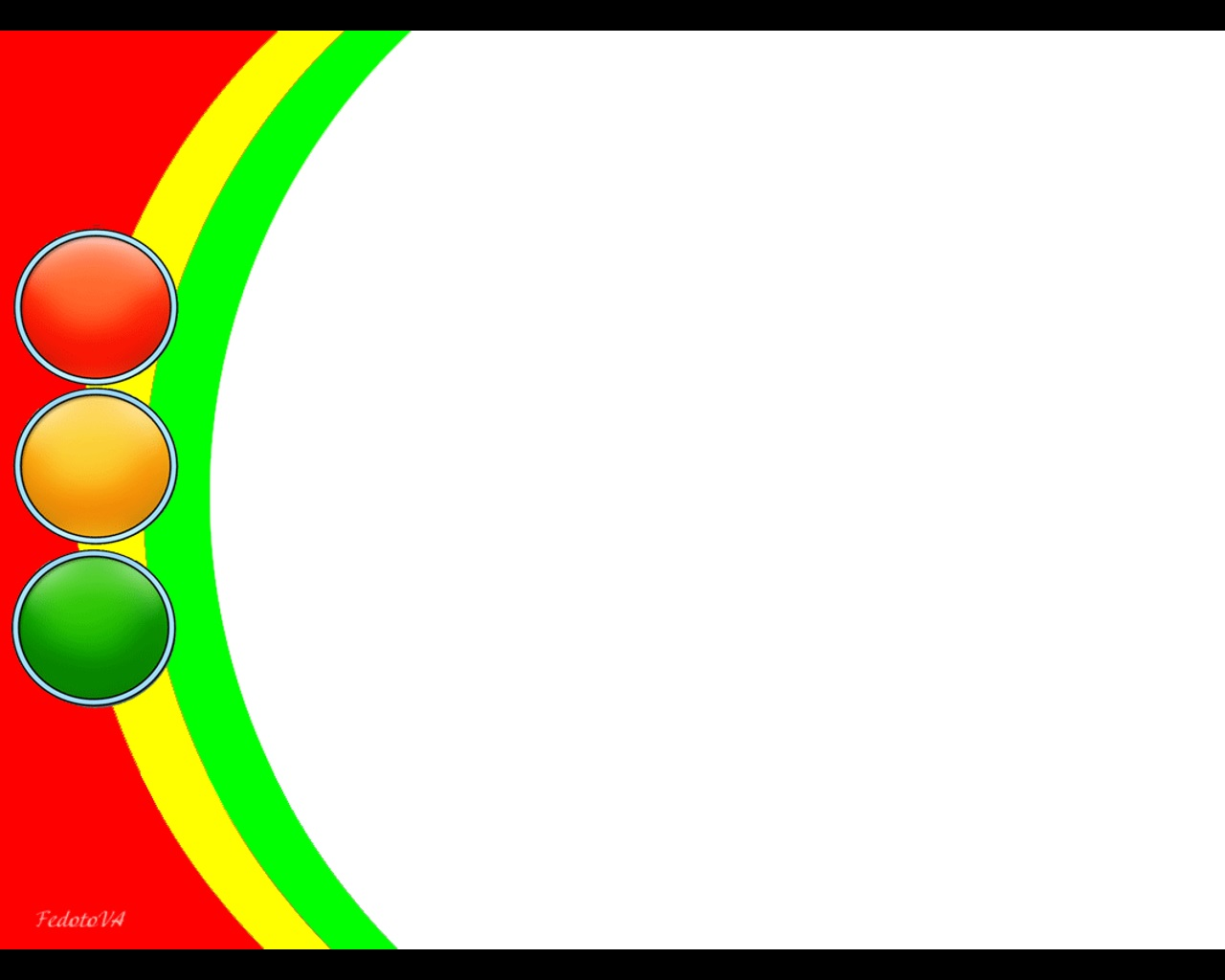 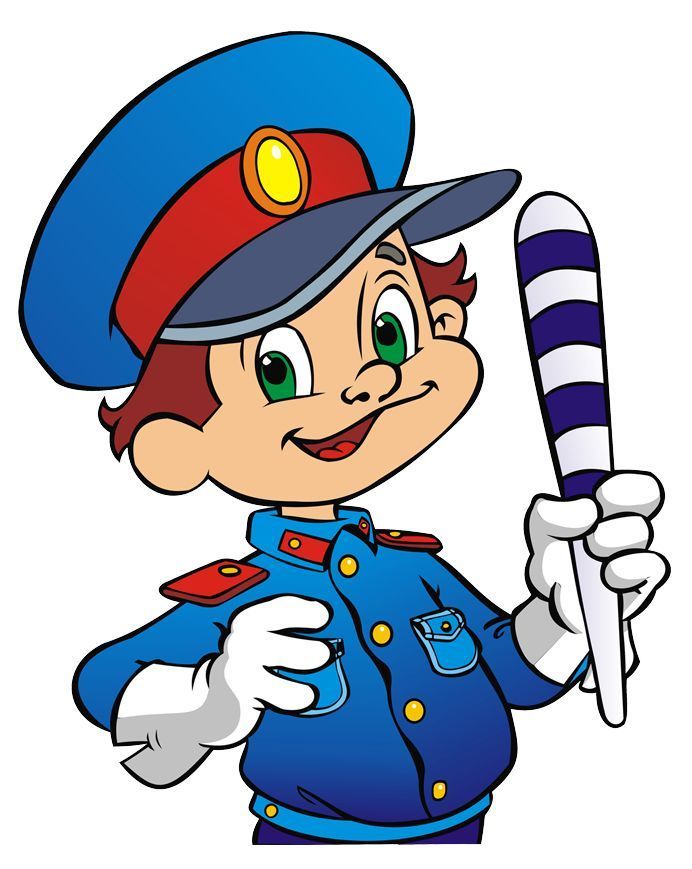 Помните, что главный учитель – это, прежде всего, личный пример взрослых, а  родителей в первую очередь.
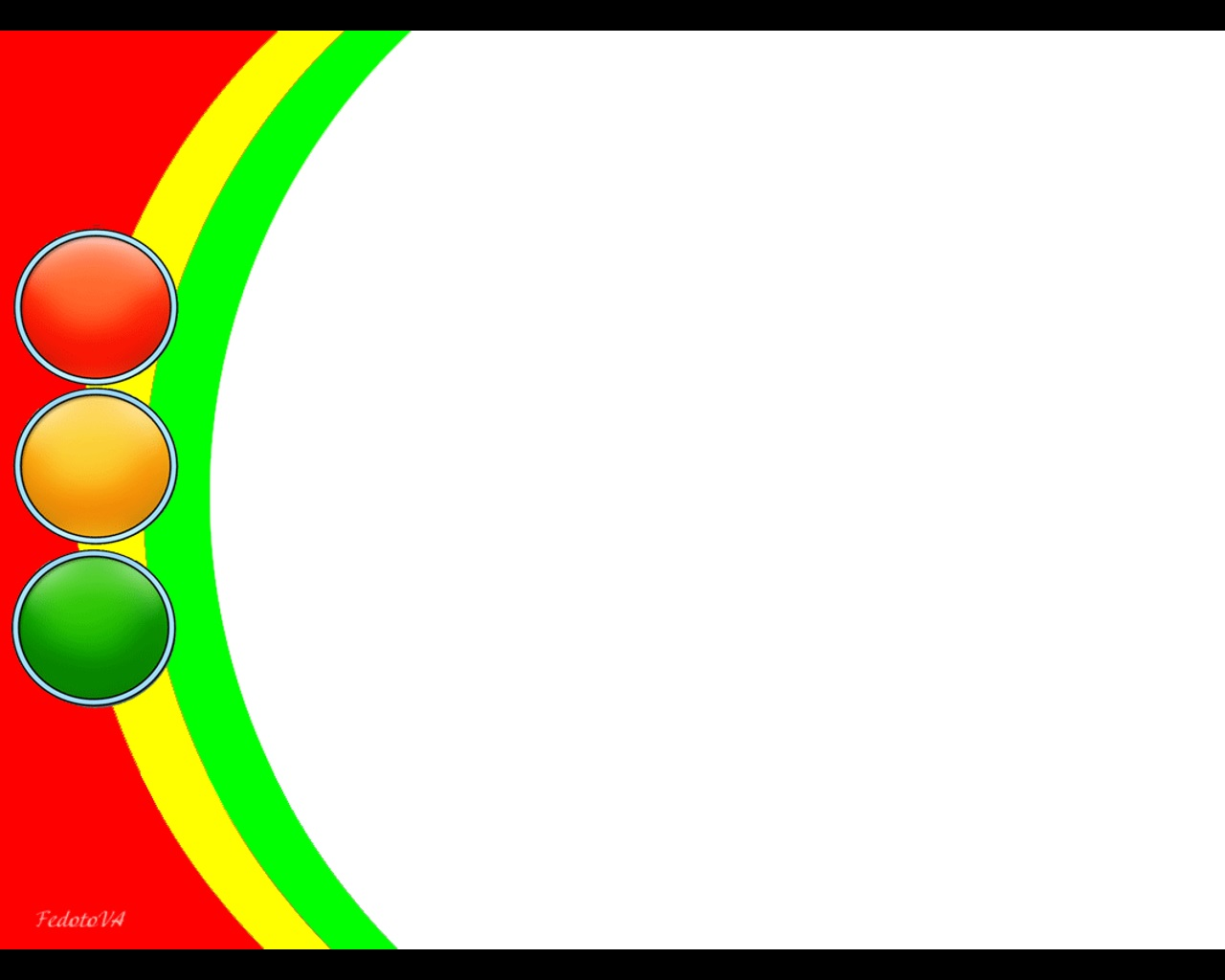 СПАСИБО ЗА ВНИМАНИЕ!